My favorite sportsman
Lence Amstronh
He is cyclist
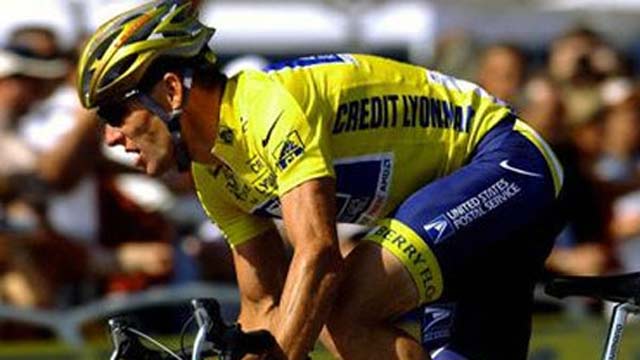 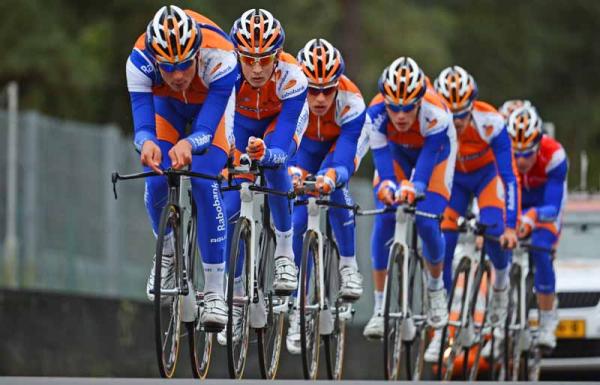 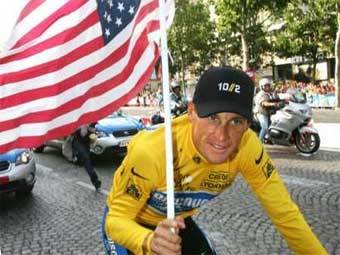 From childhood engaged in running swimming and cycling
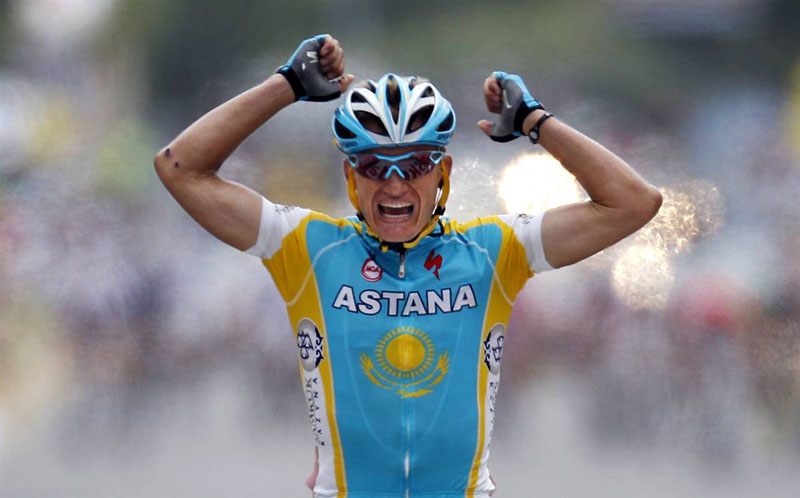 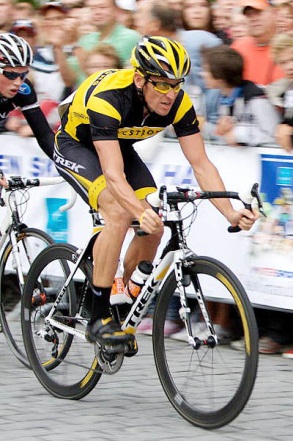 He took part in  the World Championship Road Race.
Seven times won the Tour de France
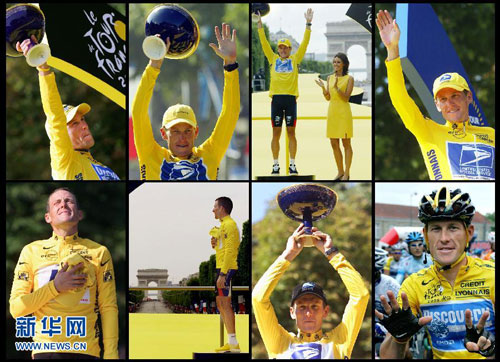 Armstrong left the cycling
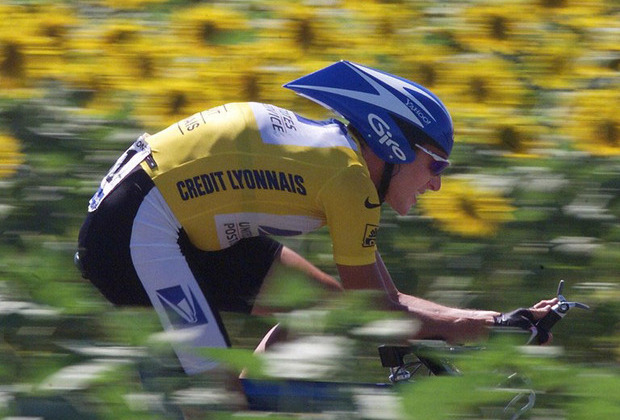 Now engaged in running and swimming
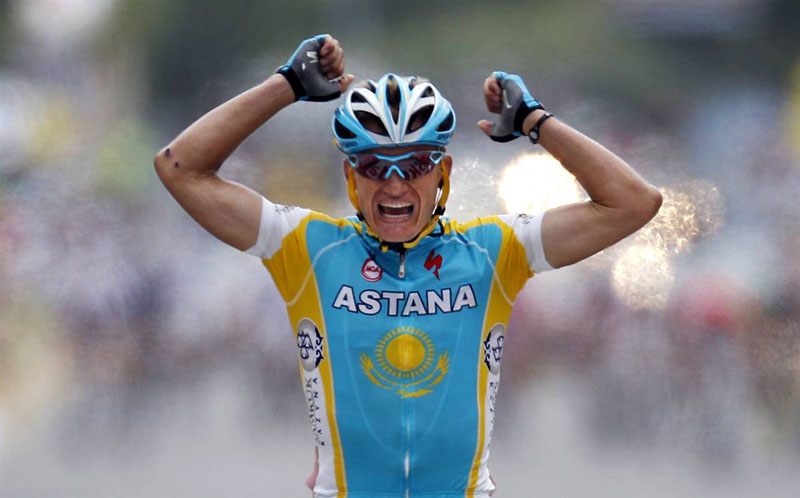